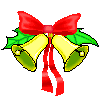 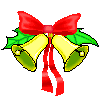 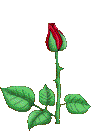 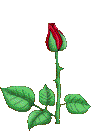 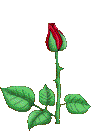 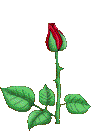 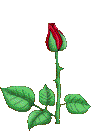 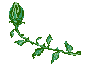 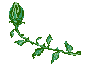 Nhiệt liệt chào mừng 
các thầy cô 
về dự giờ lớp!
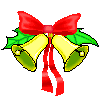 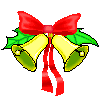 Thứ tư ngày … tháng … năm 2024Toán
Bài 73: CÁC SỐ TRONG PHẠM VI 1000 (tiết 1)
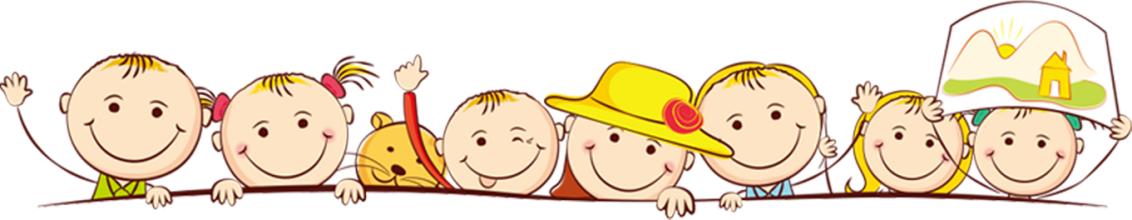 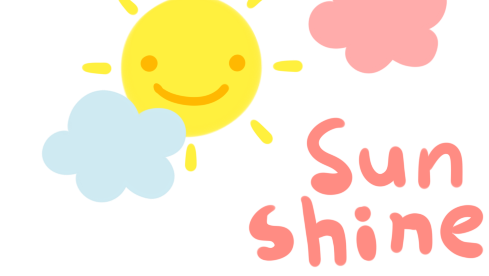 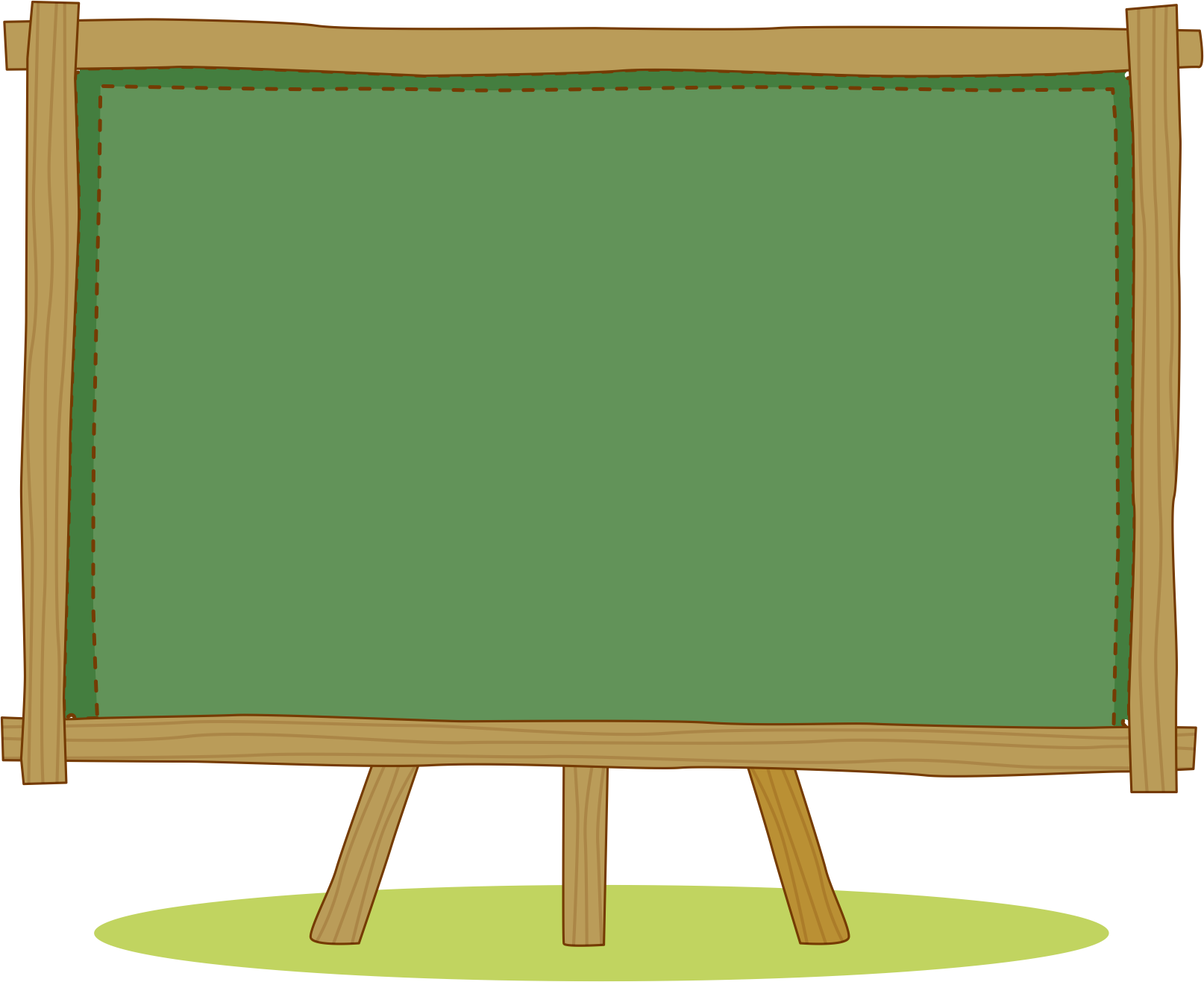 KHÁM PHÁ 
KIẾN THỨC
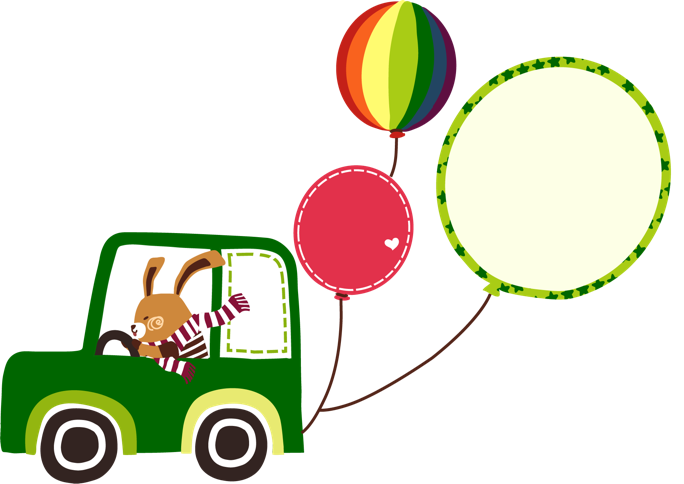 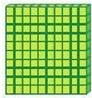 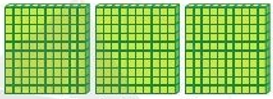 Một trăm
Ba trăm
300
100
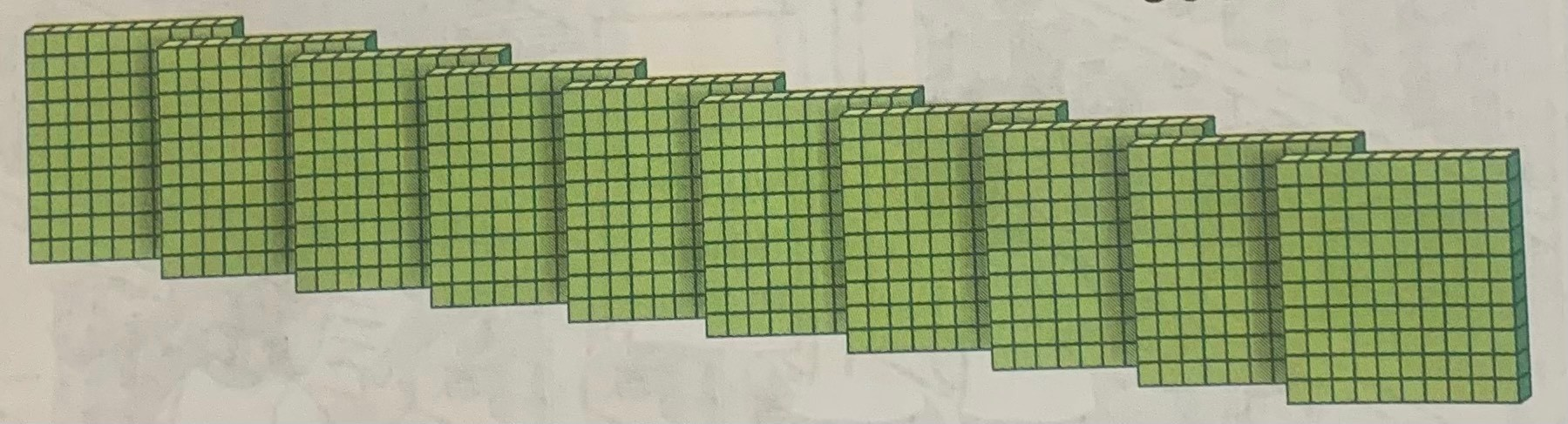 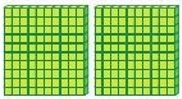 Hai trăm
Mười trăm
1000
200
10 trăm bằng 1 nghìn
Các số 100, 200, 300, ..., 1000 là các số tròn trăm
Các số từ 100 đến 1000 có điểm gì giống nhau?
Cùng có 2 chữ số 0 ở phía sau.
=> Những số có 2 chữ số 0 ở phía sau được gọi là số tròn trăm.
1 trăm bằng mấy chục?
- 1 trăm bằng 10 chục.
1 nghìn bằng mấy trăm?
- 1 nghìn bằng 10 trăm.
Bài 1: CN - N2 – CL
- Yêu cầu: Mỗi bạn viết 1 số là số tròn trăm đã được học trong giờ học hôm nay rồi chia sẻ với bạn cách đọc, cách viết số đó.
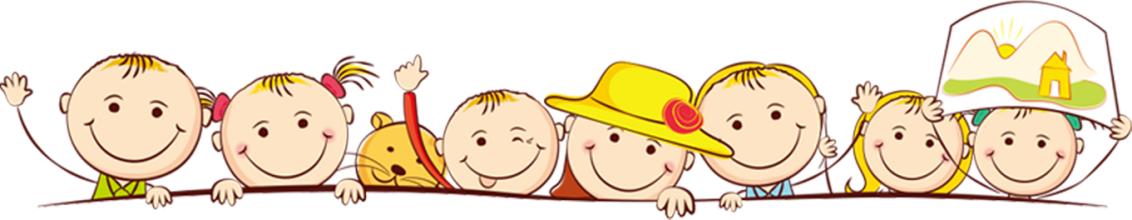 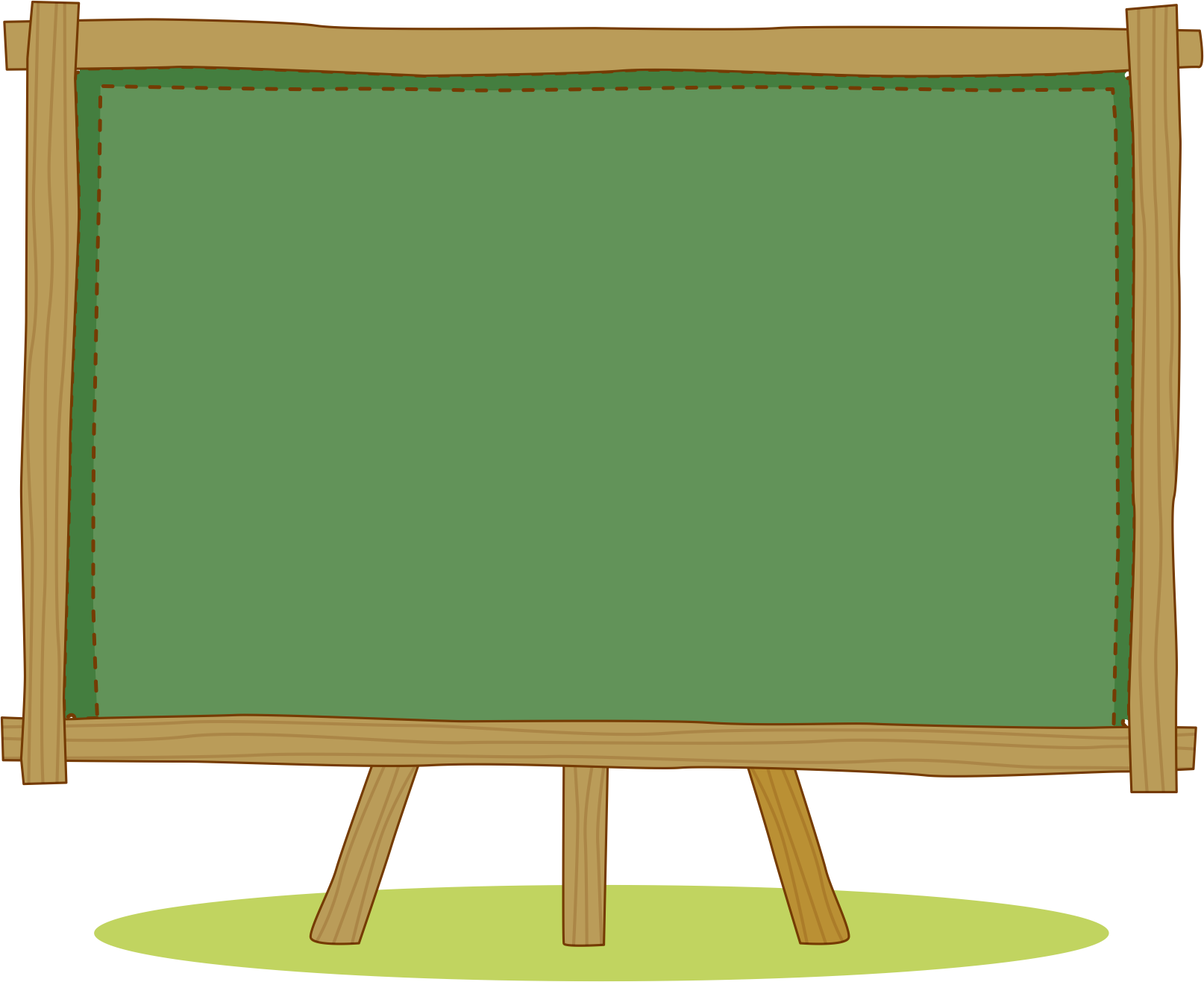 Luyện tập – thực hành
Bài 2: CN – N4 (Phiếu)
Bài 3: CN – N2 – L
- Viết câu trả lời vào vở nháp.
Bài 3:  Chị Mai muốn mua 800 ống hút làm bằng tre. Chị Mai cần lấy mấy hộp ống hút?
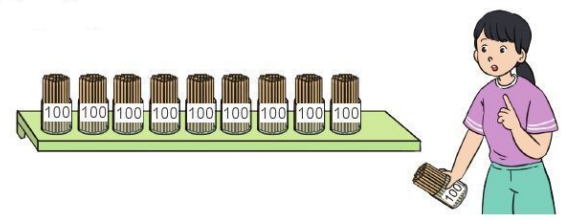 Mỗi hộp có 100 ống hút nên chị Mai cần lấy 8 hộp để có 800 ống hút.
Viết số nhỏ nhất có ba chữ số?
Viết số nhỏ nhất có 4 chữ số?
-  Viết số liền trước số 100?
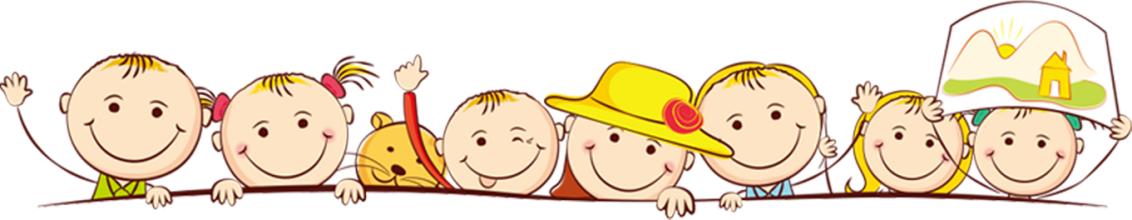 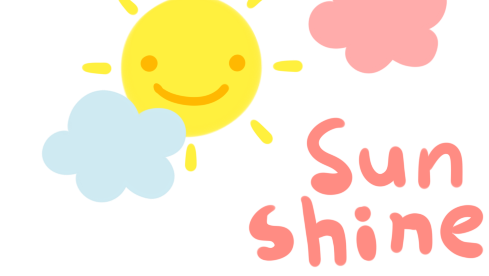 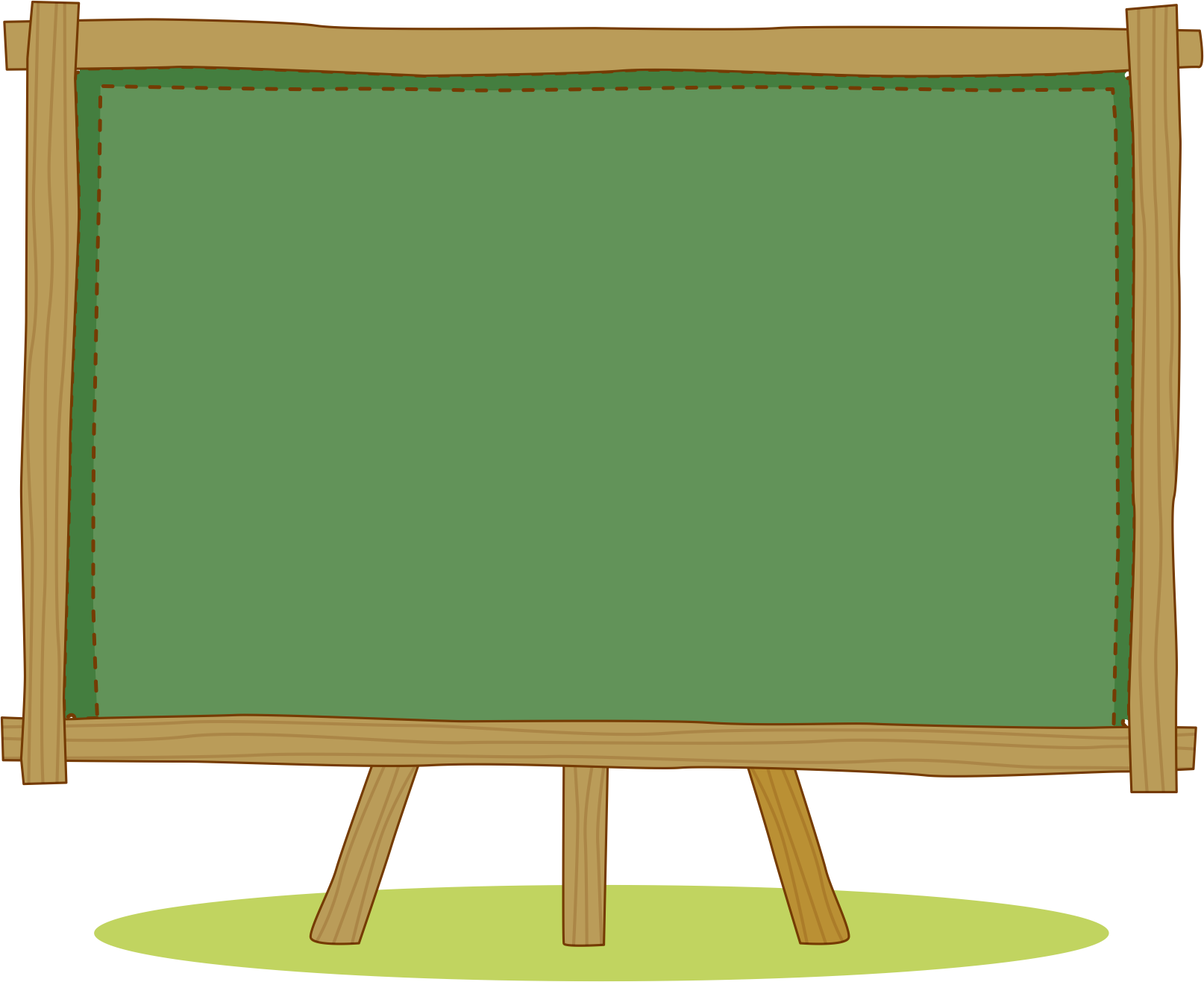 VẬN DỤNG
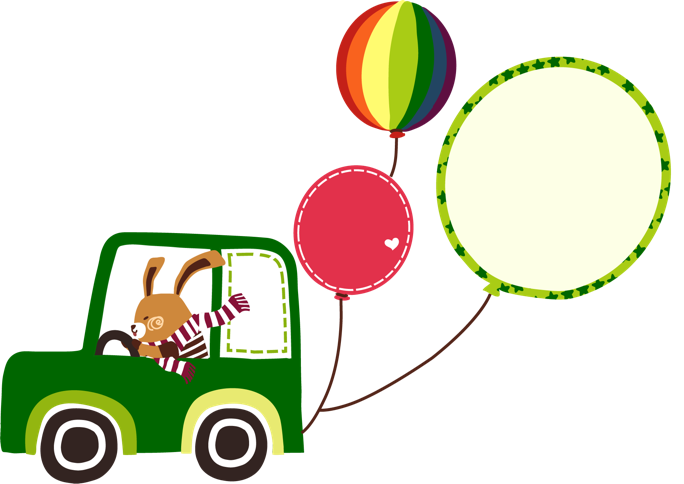 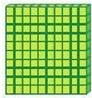 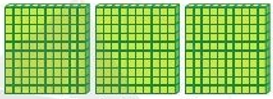 Một trăm
Ba trăm
300
100
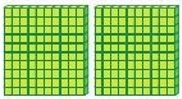 Hai trăm
200
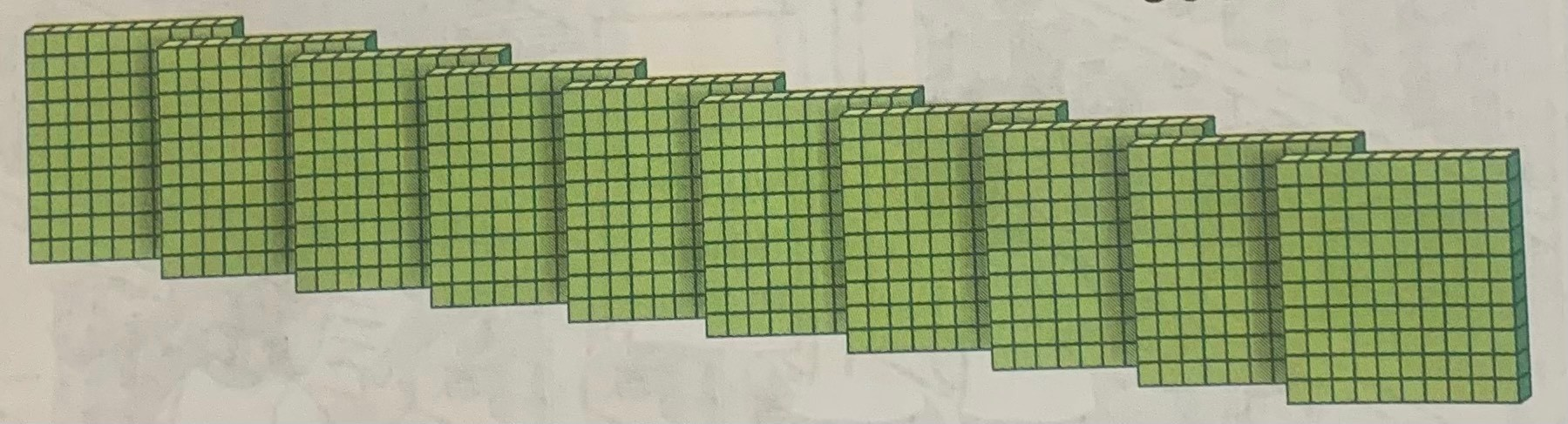 Mười trăm
1000
10 trăm bằng 1 nghìn
Các số 100, 200, 300, ..., 1000 là các số tròn trăm